ESIET SVEICINĀTI Salacgrīvas PII “Vilnītis“ Svētciema filiāles PowerPoint
LAPĀ!
Šis mazais cilvēks man ir uzticētsAk, kāda liela dabas uzticība!Tik tiešām - katrs bērniņš piedzimst svēts-Balts zirņa zieds - nevienas melnas strīpas.                                                                 /Ā. Elksne/
Iestādes darba laiks : no 7.30 līdz 17.30 (katru darba dienu)
Atrodamies: Dārza iela 26,
 Salacgrīvas pagasts, LV - 4033
Tālrunis 64071701 
e-pasts: svetciems@inbox.lv
Apmācības valoda : latviešu
Salacgrīvas pirmsskolas izglītības iestādes „Vilnītis” Svētciema filiāle. Tā atrodas Salacgrīvas novada Salacgrīvas pagastā, izvietojusies Svētupes krastos pie autoceļa A1 6,5 km no pagasta un novada centra Salacgrīvas un 95 km no Rīgas.
Pirmsskolā ir divas jaukta vecuma grupas: 
I jaunākā/ vidējā grupa (1.5-4g.)  „Snīpīši”  un 
vecākā/ sagatavošanas grupa (5-7g.) „Snīpji”. 
Skolotājas esam mīļas un darboties gribošas, un varošas.
PII  strādā 7 darbinieki, no tiem 3 kvalificētas pirmsskolas izglītības skolotājas, 2 skolotāja palīdzes, muzikālā skolotāja un skolotāja logopēde.
Iestādes vadītāja- Dace Vilemsone.
Mācību vide grupā ir maksimāli tuvināta mājas apstākļiem, lai katrs bērns varētu atrast savu vietu, lai tiktu radīta drošības izjūta, uzticība, neatkarība. Grupa iekārtota  pa mācību centriem,  paredzot  brīvu laukumu, kurā bērni var  veikt fiziskas aktivitātes dienas laikā.  
Mūsu mērķis: sadarbībā ar vecākiem kvalitatīvi sagatavot bērnu pamatizglītības apguvei.
Apmācības programma: Vispārējās pirmsskolas izglītības programma (kods 01011111) ar integrētās programmas saturu.
Esiet sveicināti grupā "SNĪPĪŠI"!
Jaunos, mazos snīpīšus katru dienu sagaidīs skolotāja Anita Kauliņa un skolotāju palīgs Ilze Cīrule , bet piektdienās skolotāja Mārīte Meļķe.
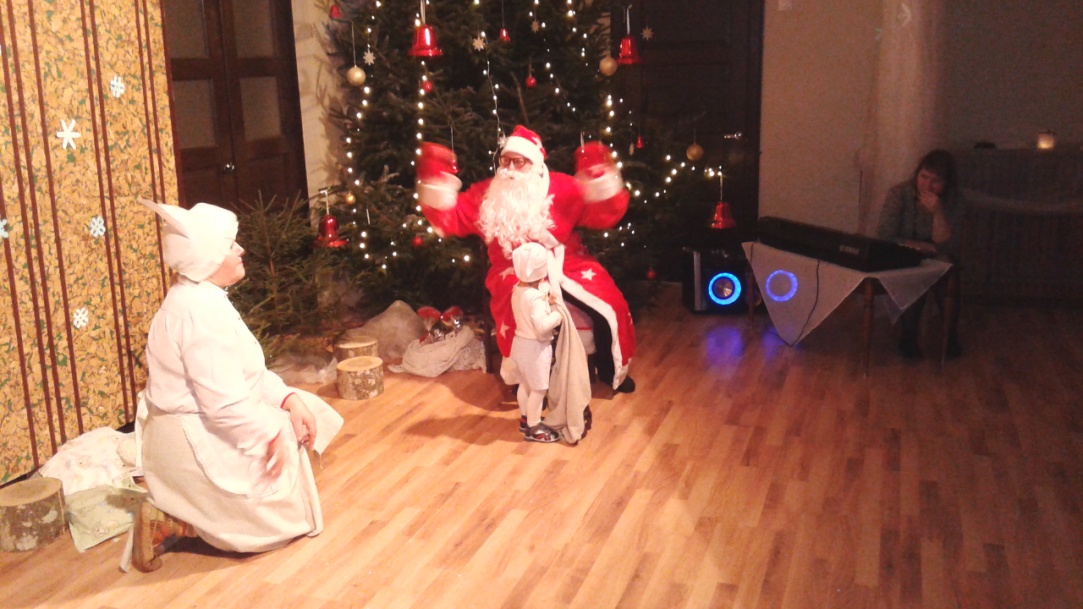 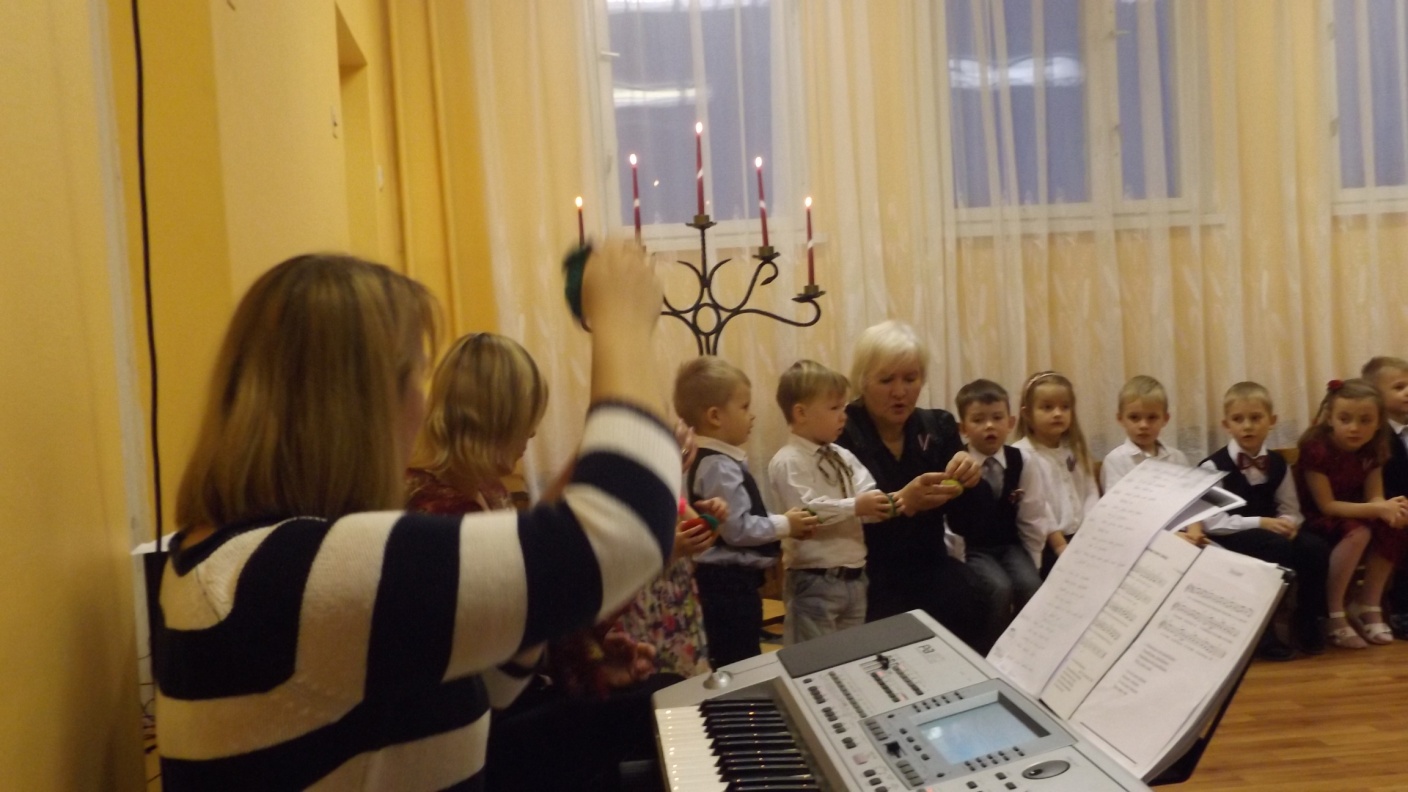 Heijā! Hopsā! Sveiciens pie mums 
                      “SNĪPJOS”!   
Kopā esam  16 lieli, čakli, rosīgi, bet visādi citādi omulīgi un mīļi snīpji.
 Katru dienu mūsu rociņām un kājiņām, galviņai un pirkstiņiem radoši 
darboties palīdz mūsu skolotājas Indra Medne  un Mārīte Meļķe, bet
 par mūsu tīrību grupiņā gādā skolotāju palīgs Iveta Dzene.
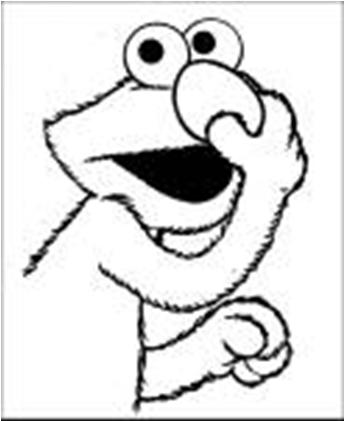 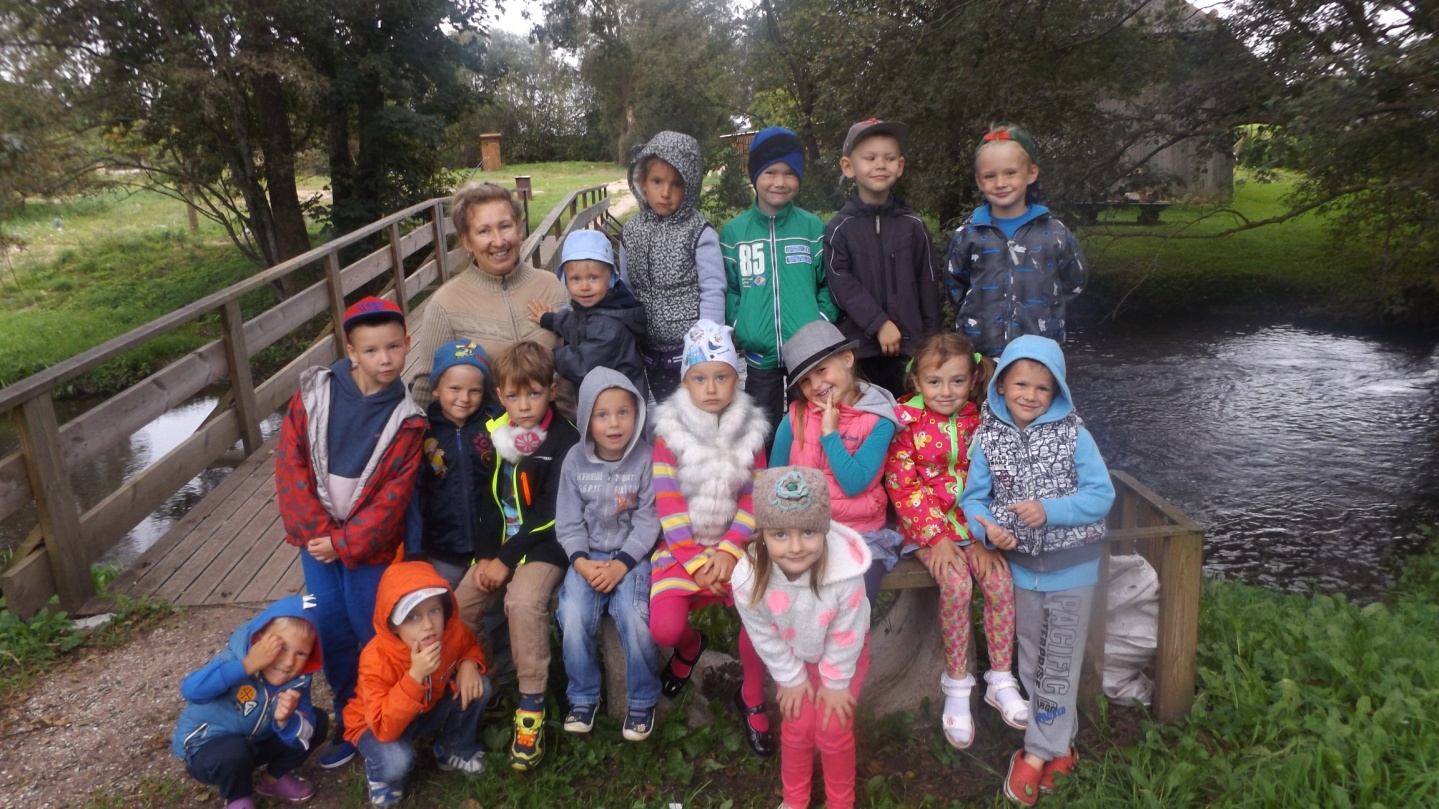 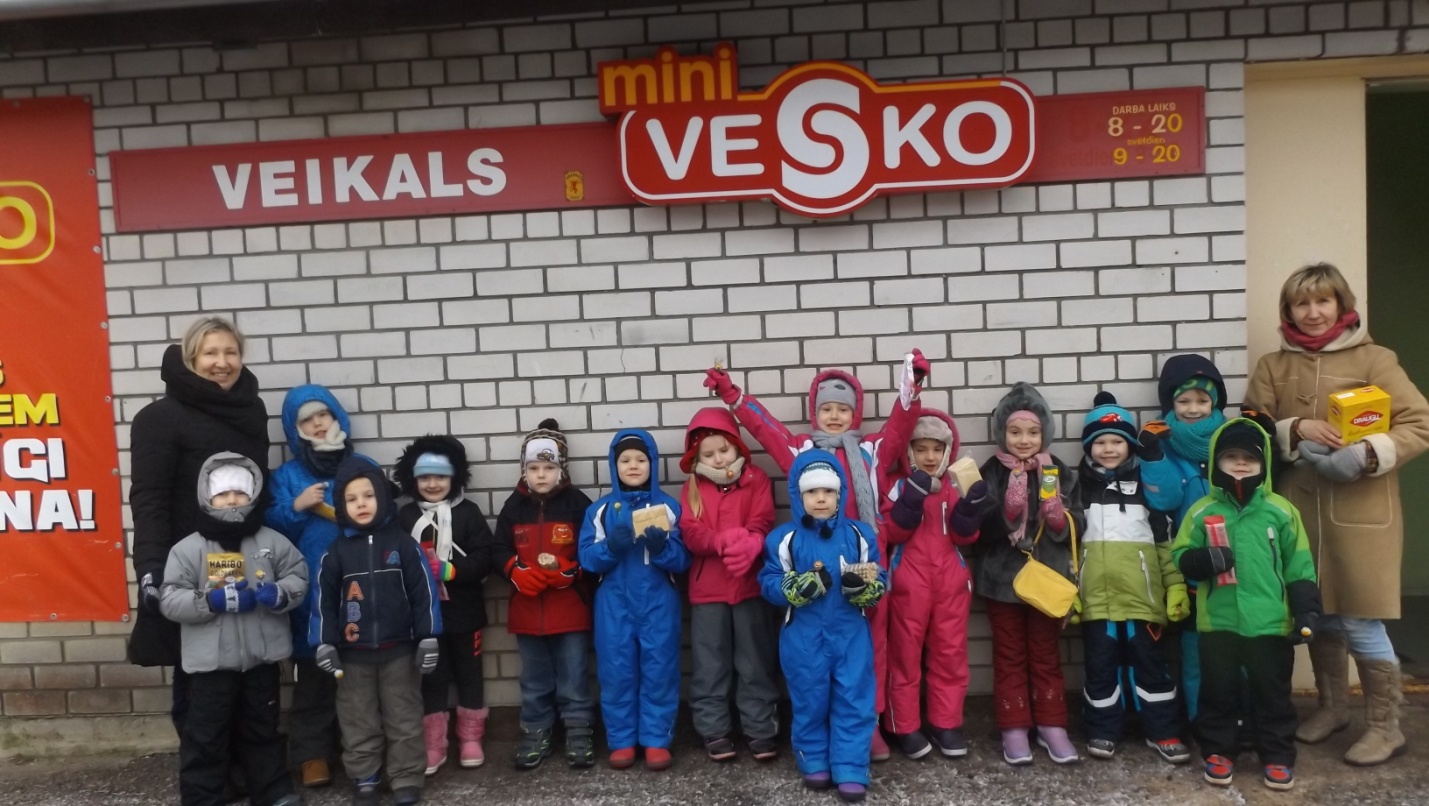 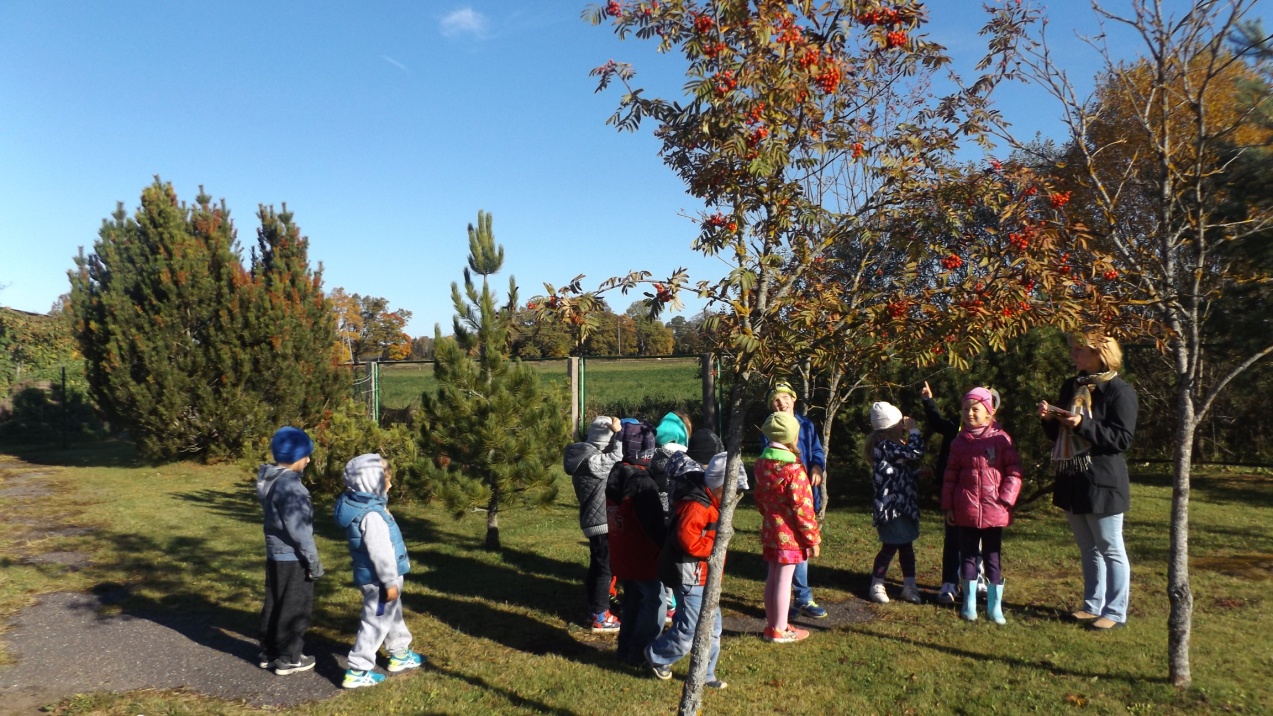 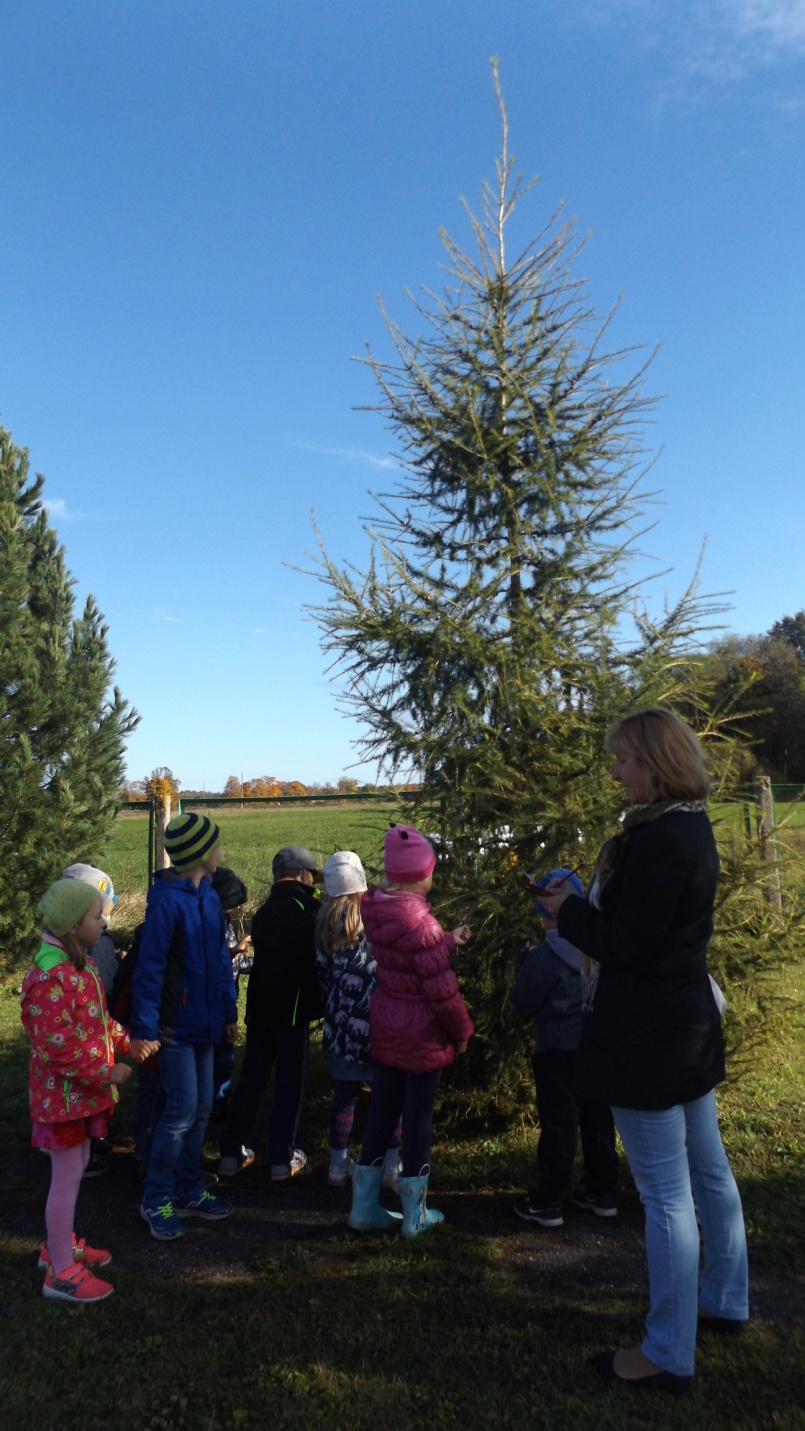 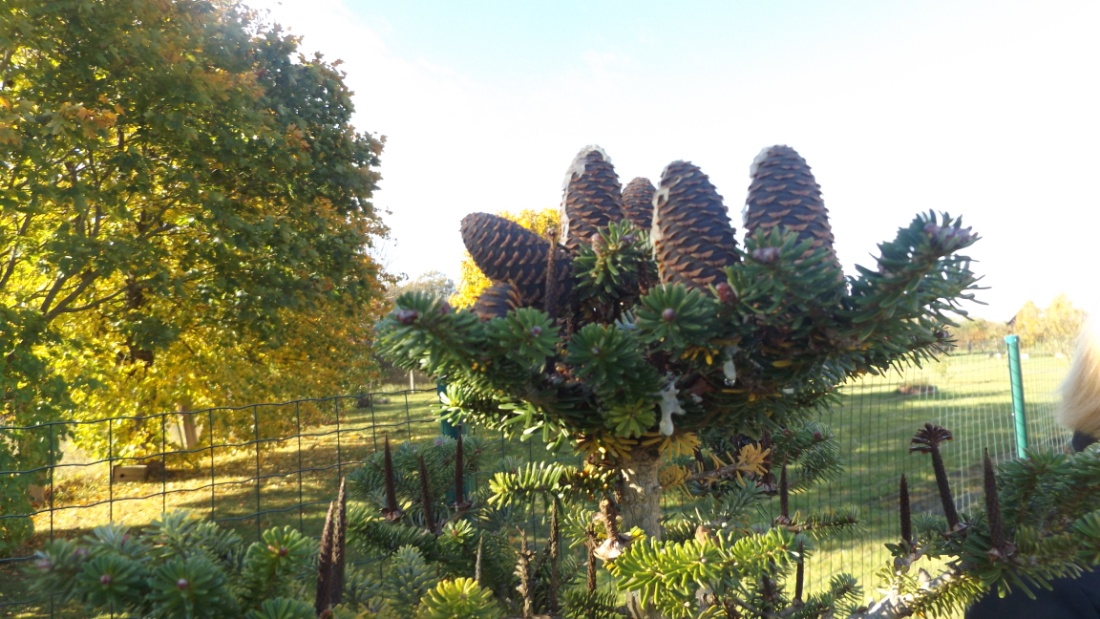 Logopēds: GUNA TAZĀNE
pieņemšanas laiks:
Trešdiena – 09:00 – 13:00

Logopēds:
nodarbojas ar runas un valodas traucējumu novēršanu bērniem.
veic runas un valodas profilaksi.
pirmsskolas logopēds strādā ar bērniem, kuriem ir runas traucējumi.
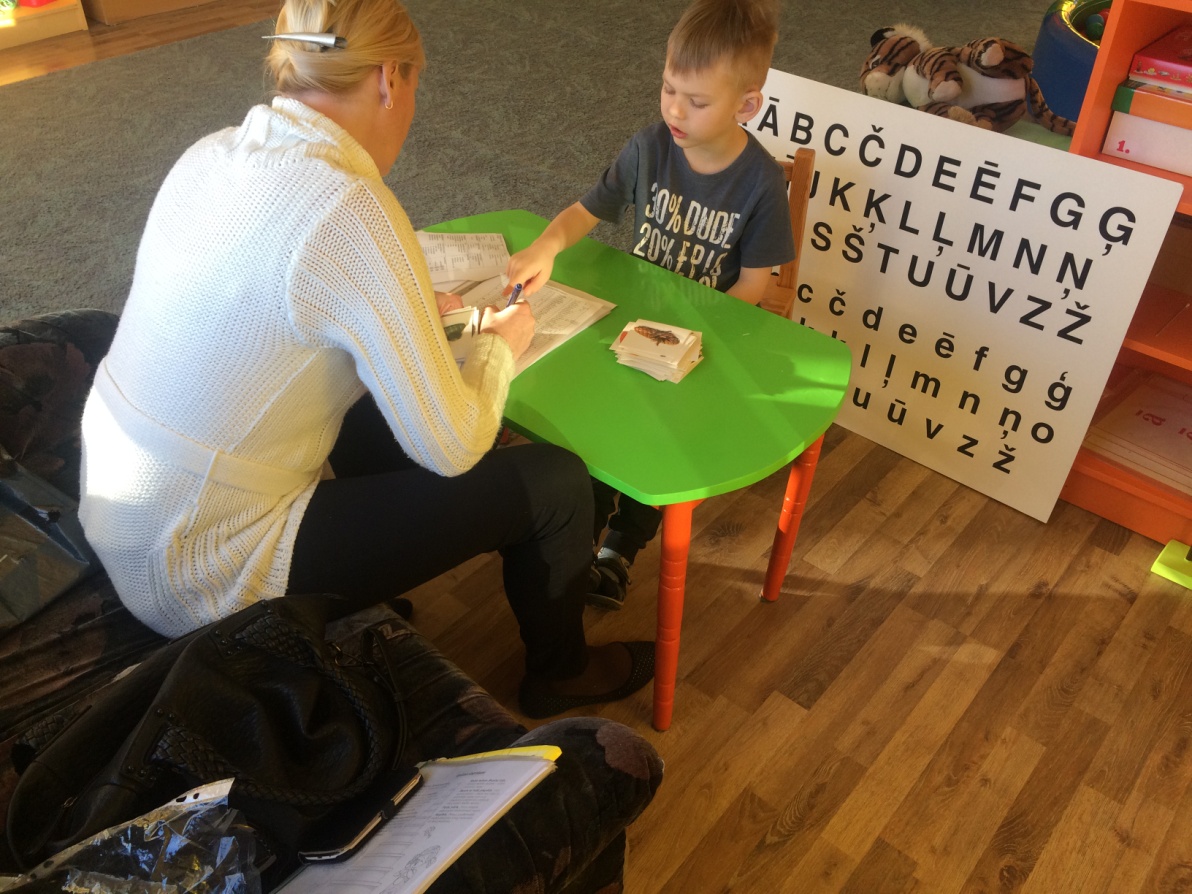 Veiksmīgi esam startējuši projektu konkursos:

 sadarbībā ar vecākiem, iesaistījāmies makulatūras vākšanas konkursā “Tīrai Latvijai!”, “Zaļā josta” sadarbībā ar Valsts izglītības satura centru, AS “Latvijas valsts meži” (2014.g.).
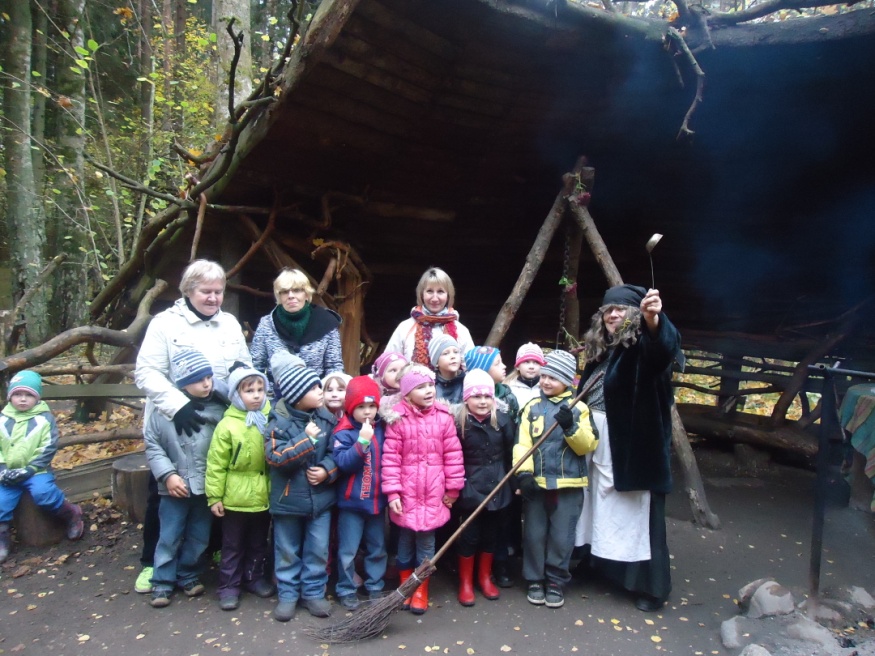 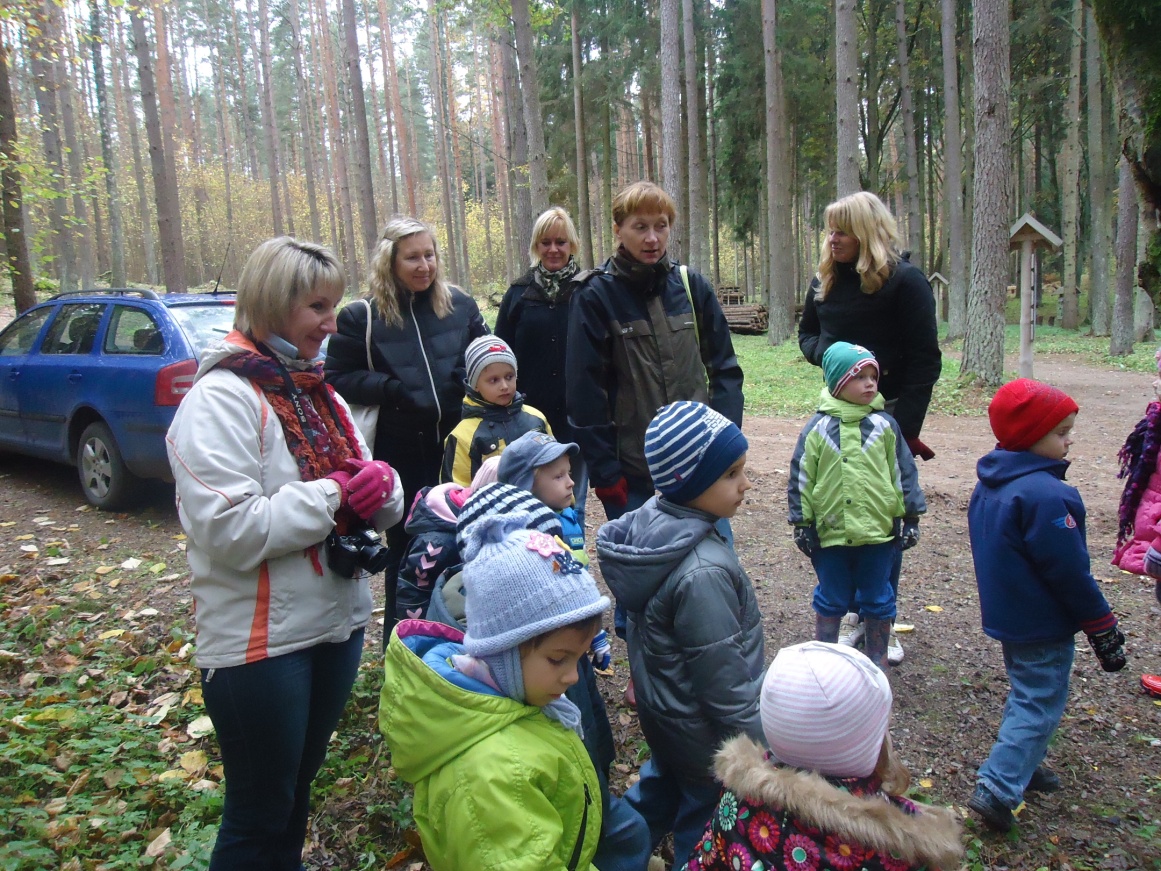 piedalījāmies Latvijas mēroga ,,Zaļās jostas’’ bateriju vākšanas konkursā:
 - ,,Tīrai Latvijai’’  kopvērtējumā -1.vieta (2016.g.).
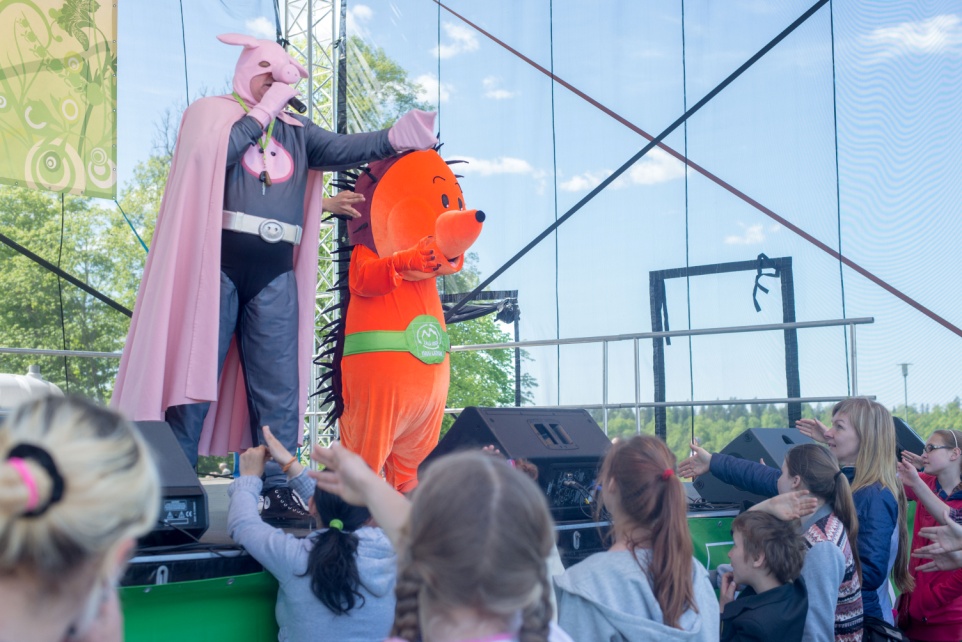 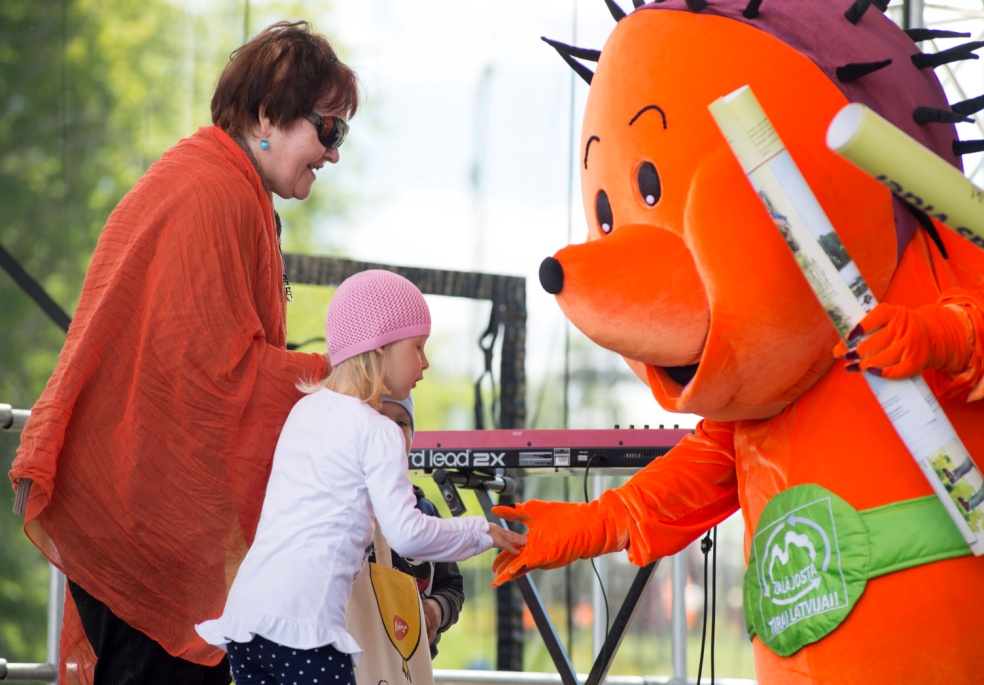 mobilitātes nedēļas ietvaros “Diena bez auto” Snīpīši un Snīpji pēdoja un ripoja uz bērnudārzu
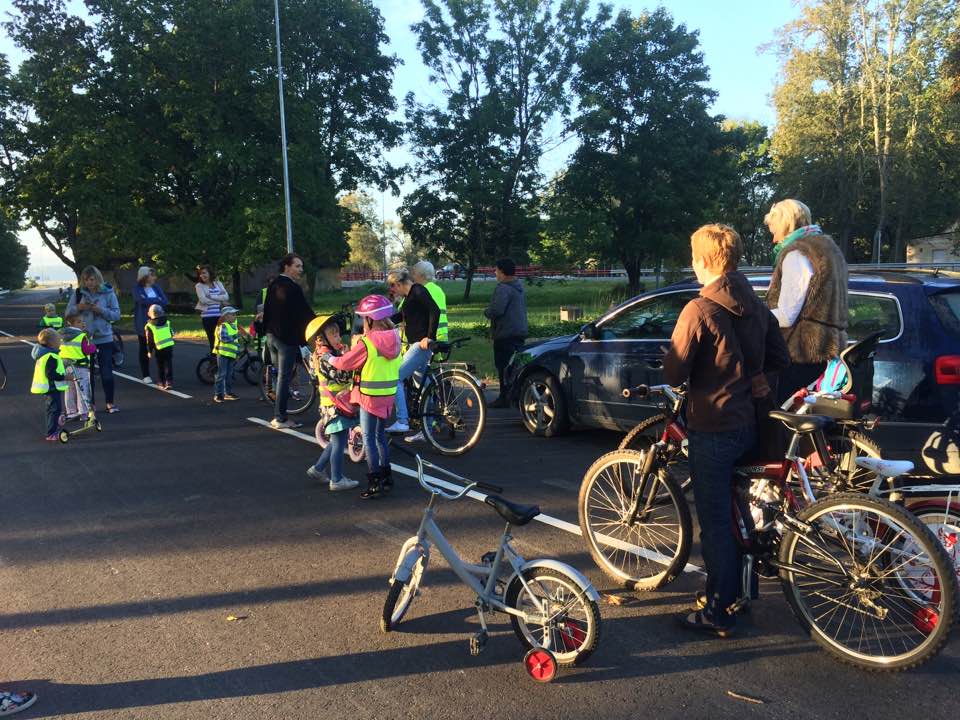 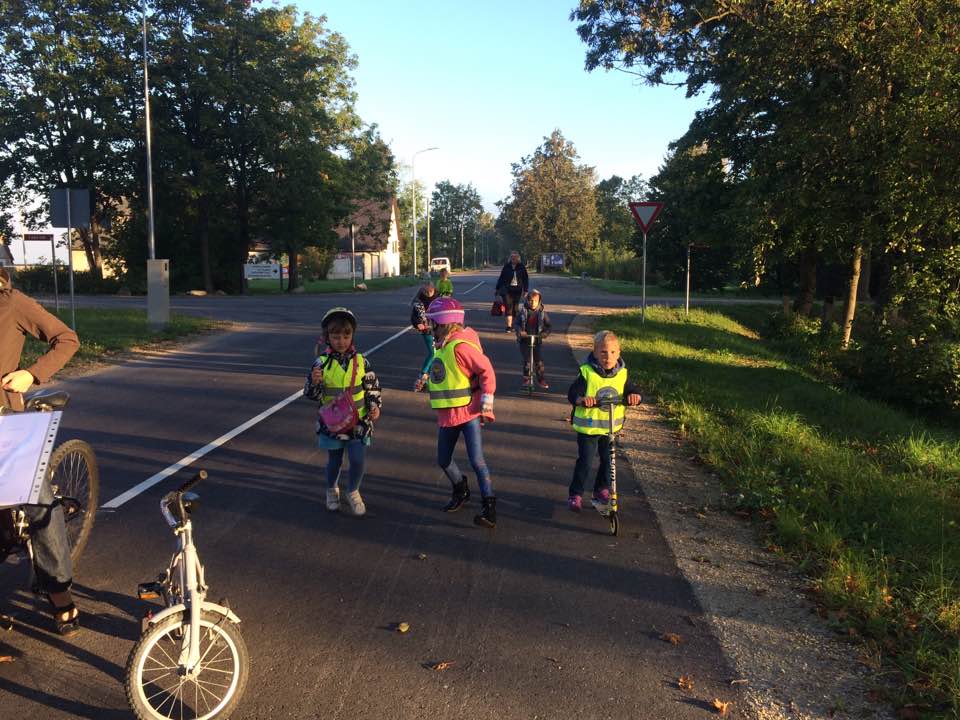 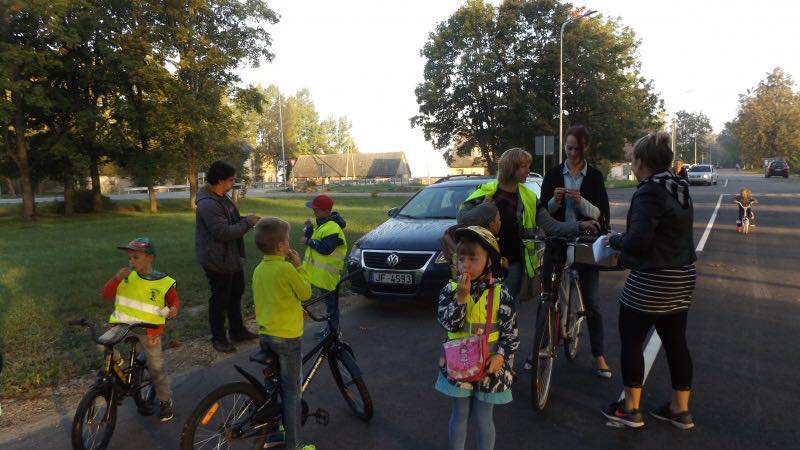 piedalījāmies AS DROGAS korporatīvās sociālās atbildības projektā- Nr.1 PROJEKTS par roku mazgāšanu.
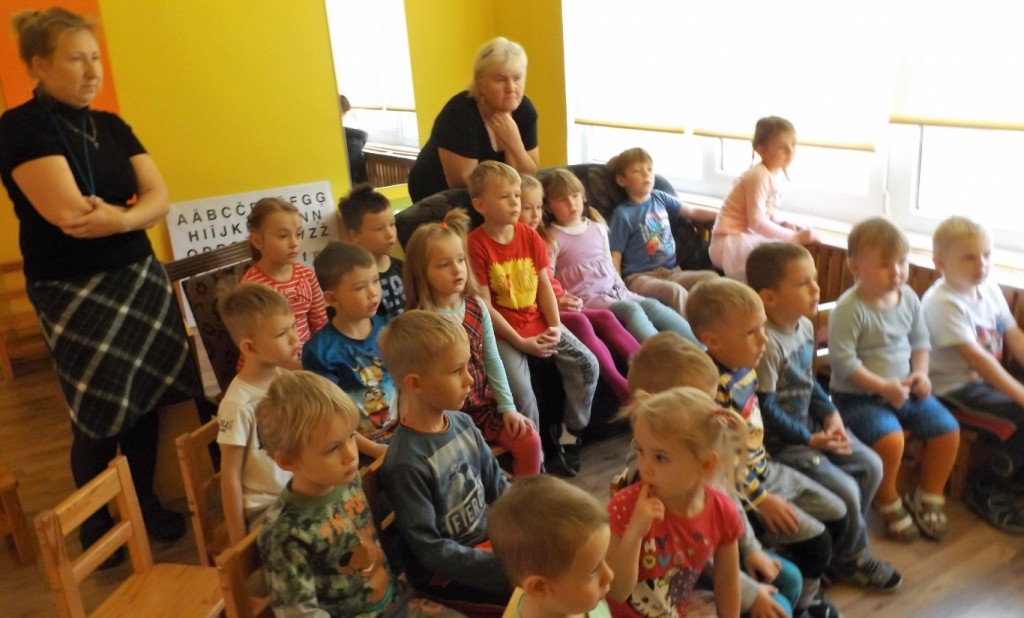 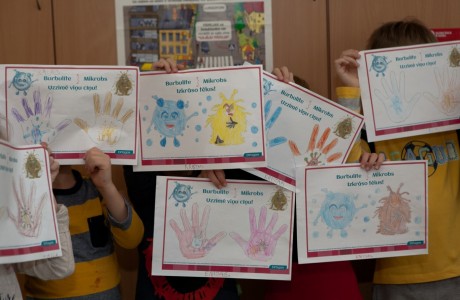 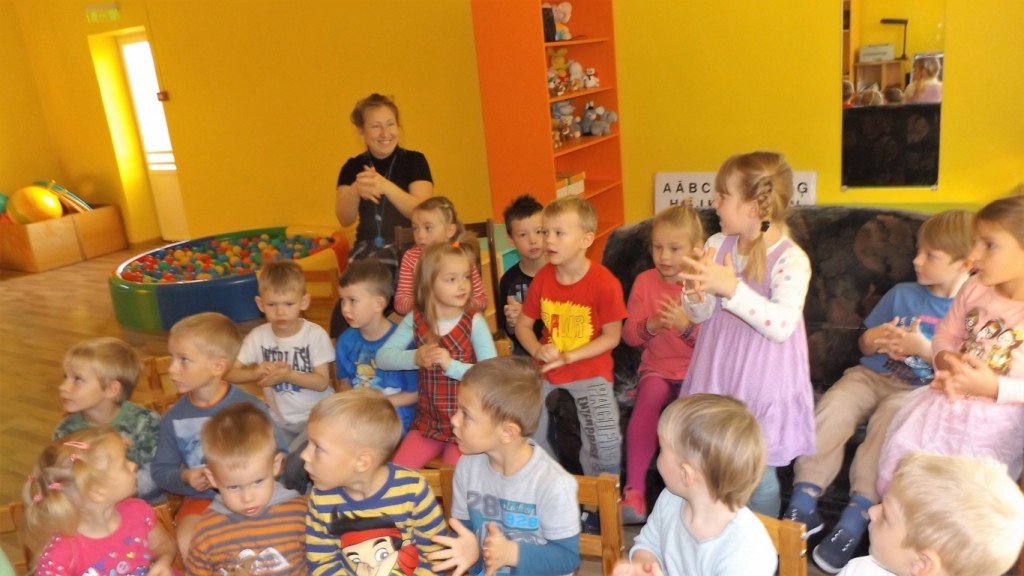 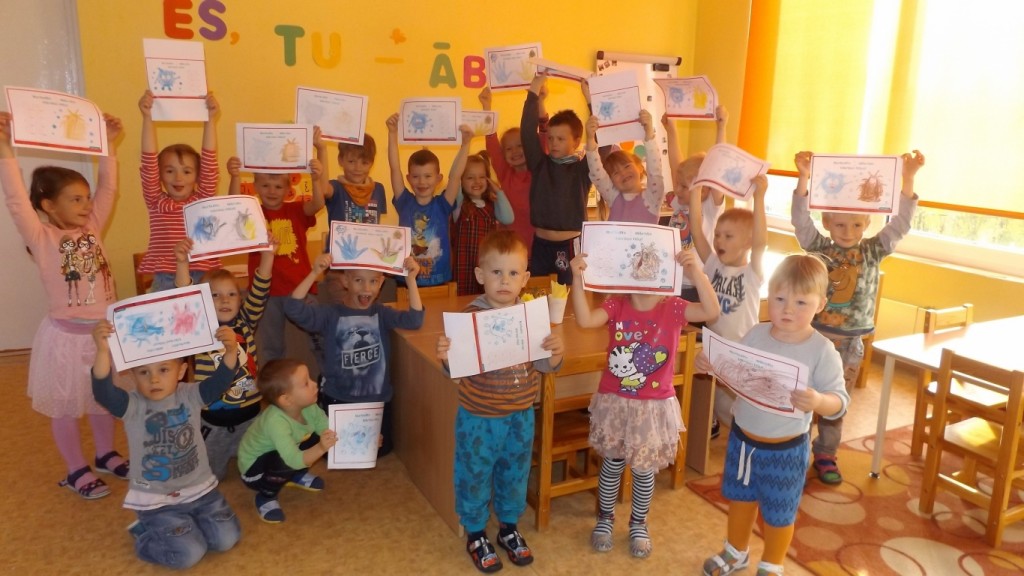 piedalāmies aizraujošā lasīšanas piedzīvojumā „Bērnu Žūrija”
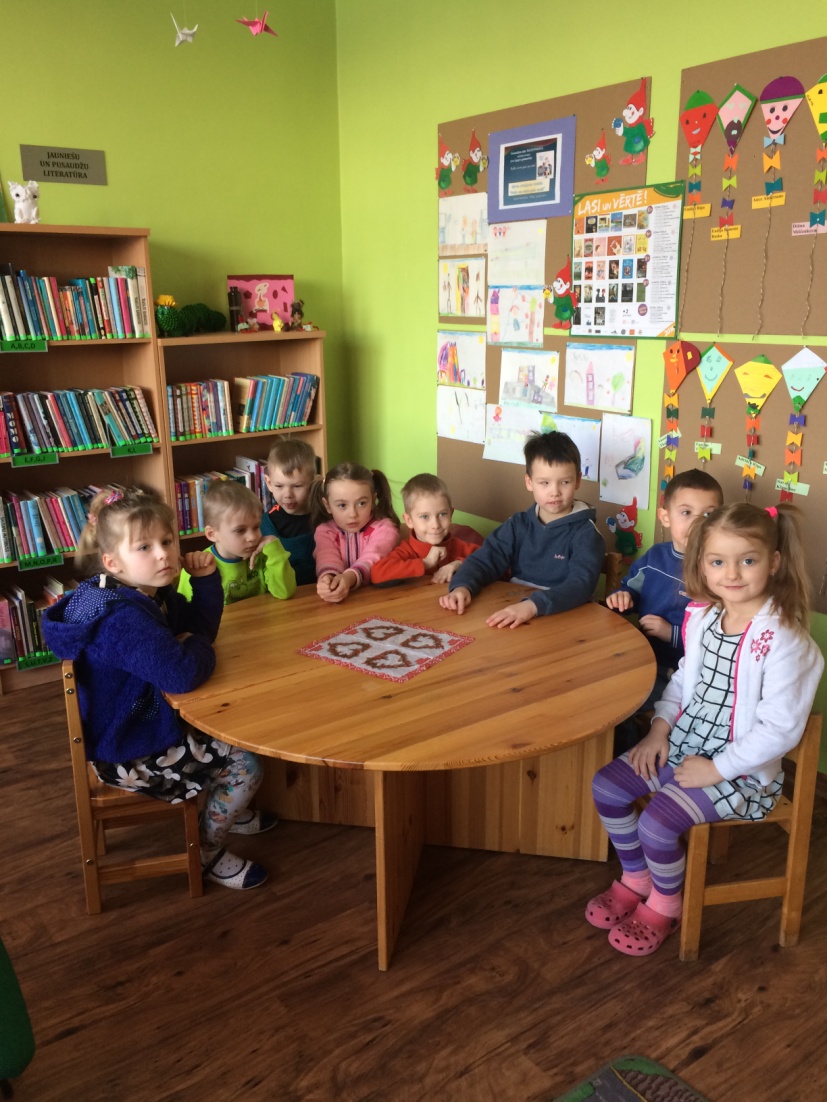 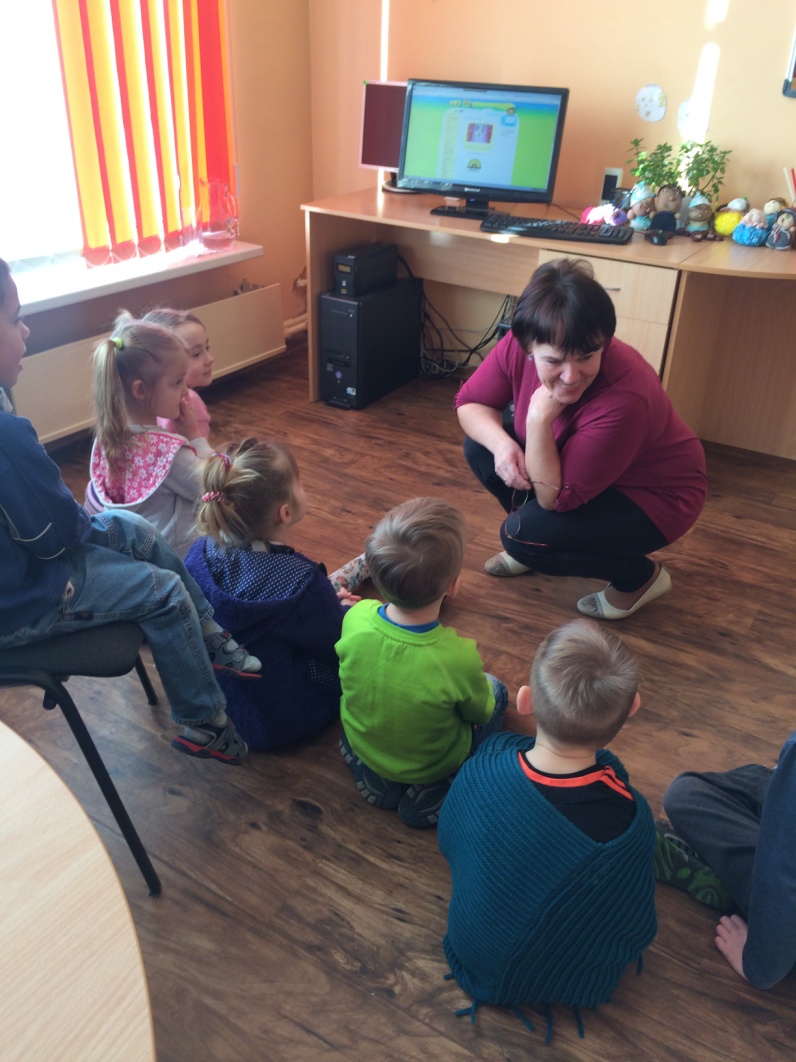 Mūsu iestādei ir izveidojusies laba sadarbība 

 ar bērnu vecākiem, vecvecākiem, no kuriem esam saņēmuši daudz atzinīgu vārdu par iestādes mērogā organizētajiem kopīgajiem pasākumiem: 
	Ģimeņu dienu, Tēvu dienu, Vecmāmiņu,  1.septembri-Zinību dienu, 	Miķeļdienas tirgiem. Organizējām vecāku nedēļas, kuras laikā vecāki 	pastāsta, parāda un iesaista bērnus, savu profesiju pārstāvjus 	vadītās  	nodarbībās. u.c., kas ir kļuvuši par mūsu iestādes tradīciju.
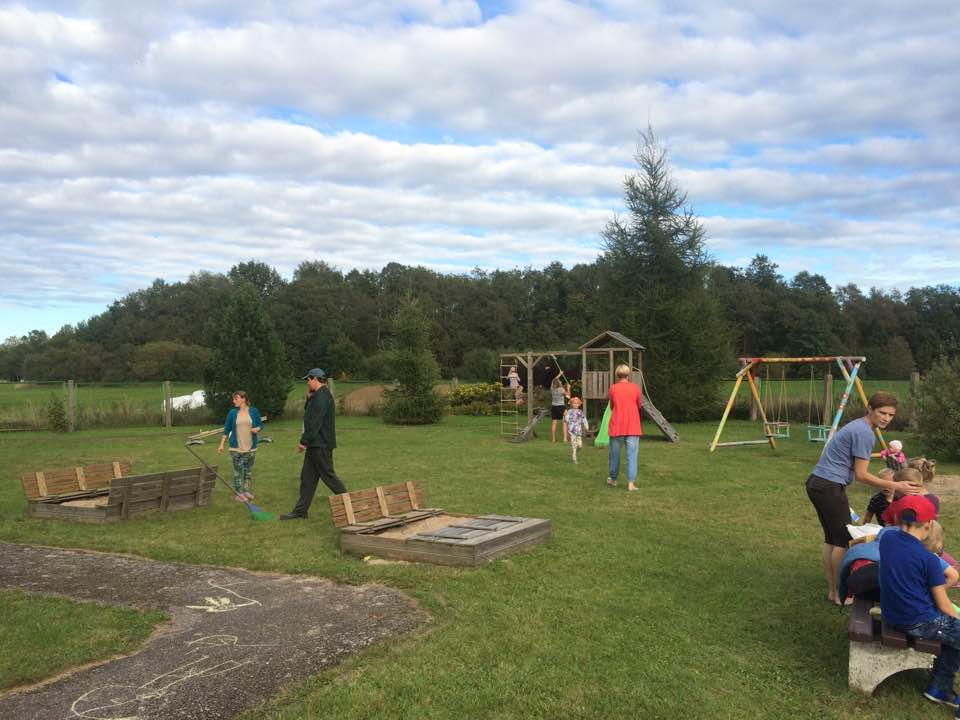 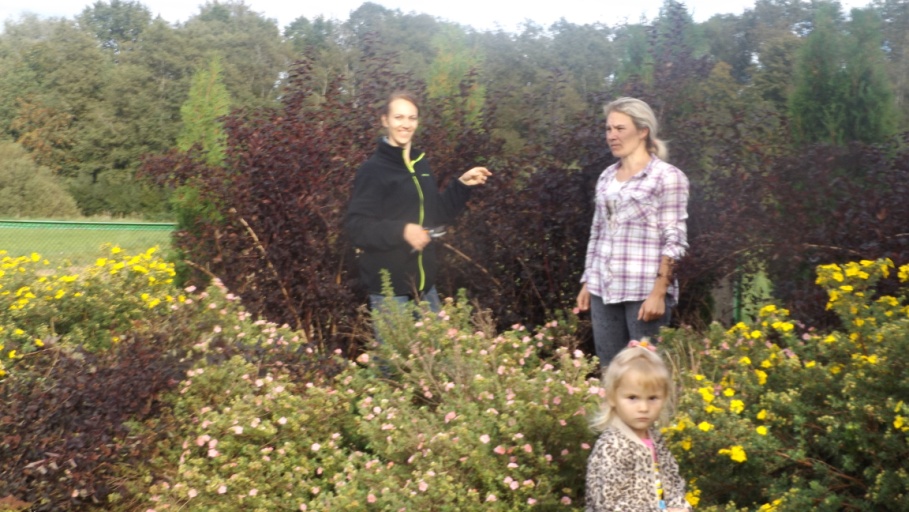 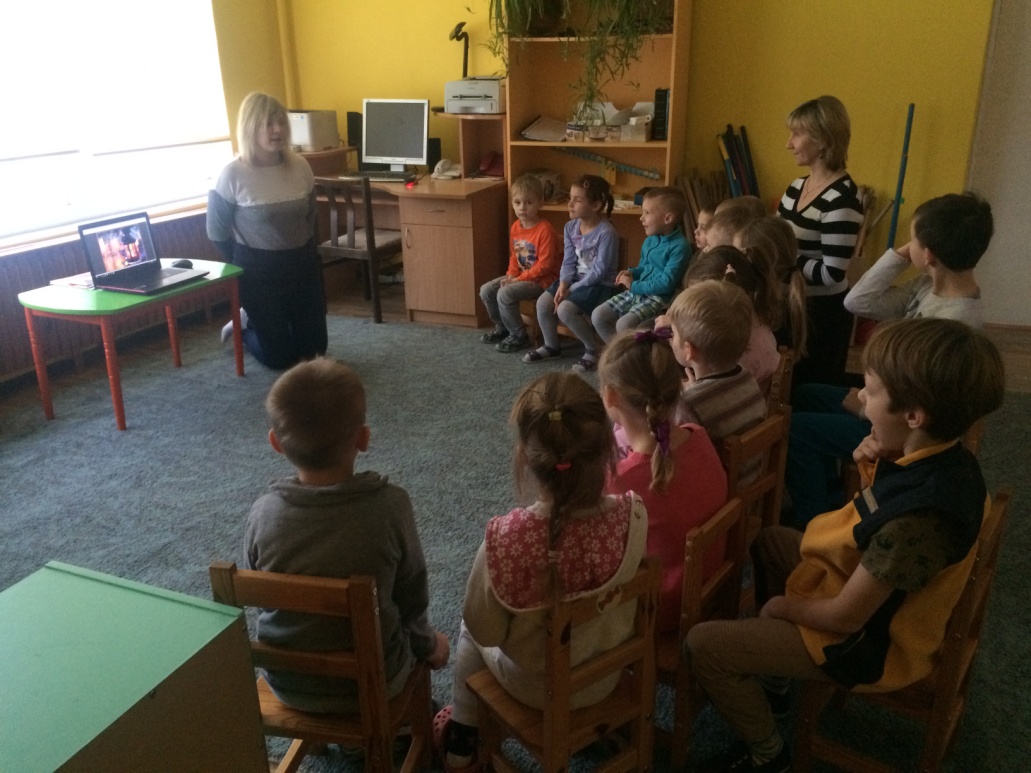 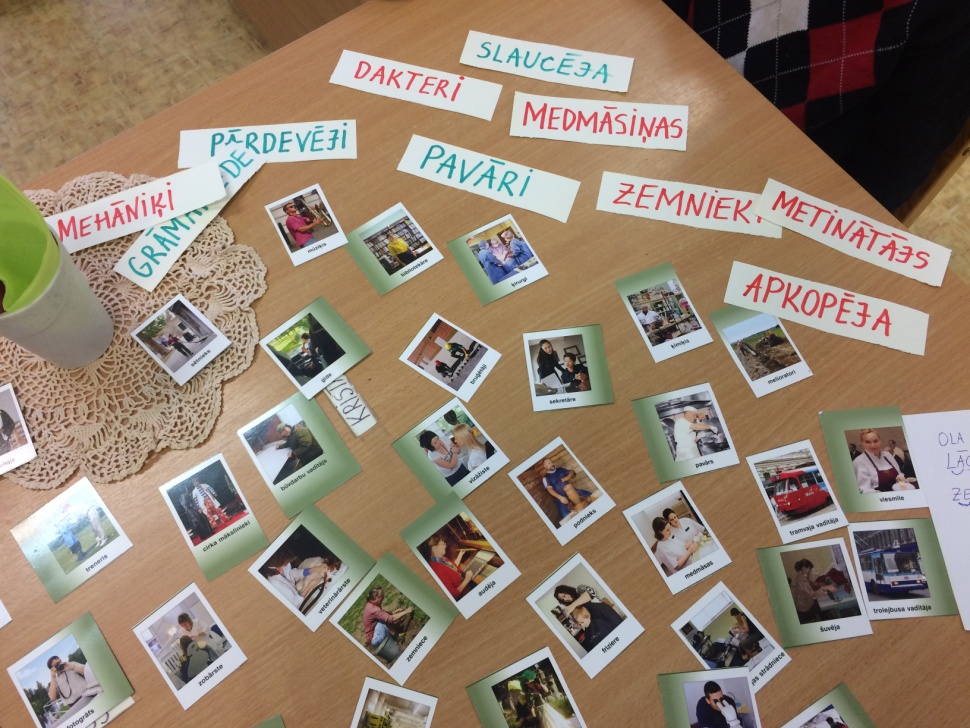 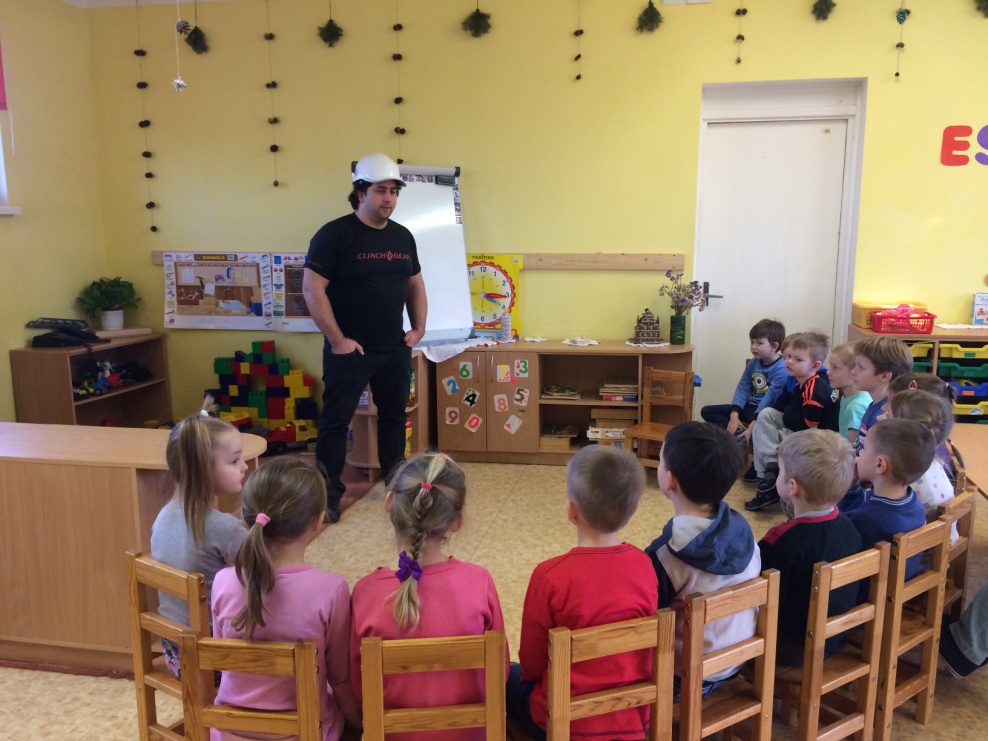 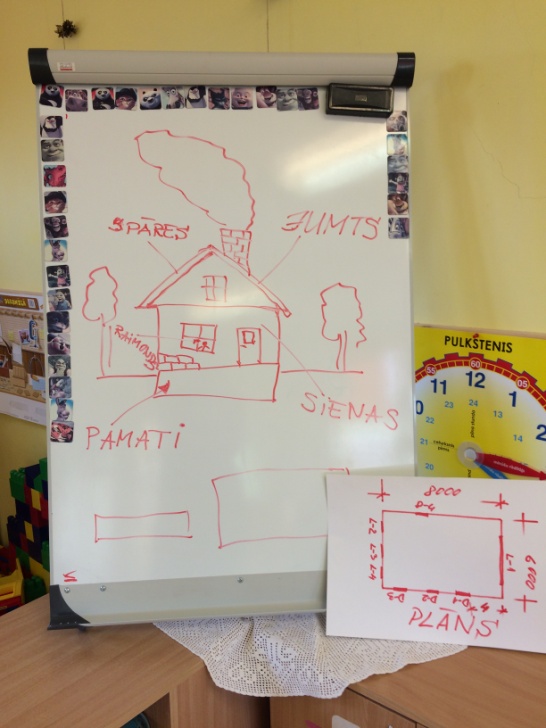 ar dabas izglītības centra „Ziemeļvidzeme” vadītāju Intu Somu.
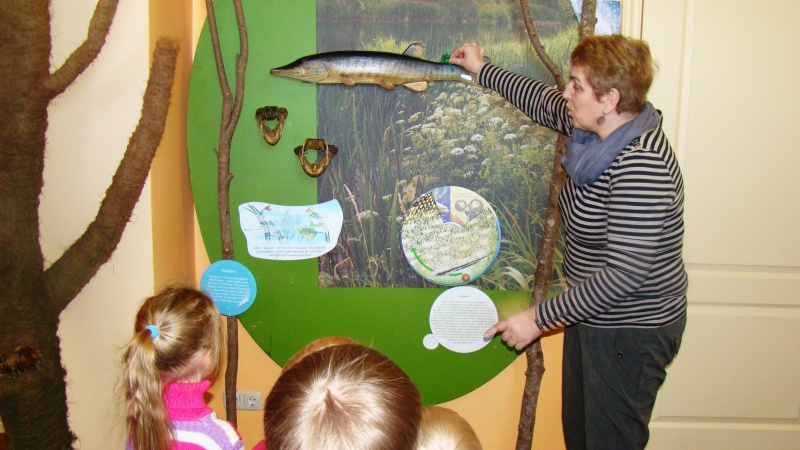 ar Svēciema bibliotēkas bērnu nodaļu, apmeklējam tematiskās  bibliotēkas stundas, grāmatu izstādes, organizējam tikšanās ar bibliotēkas pārstāvjiem.
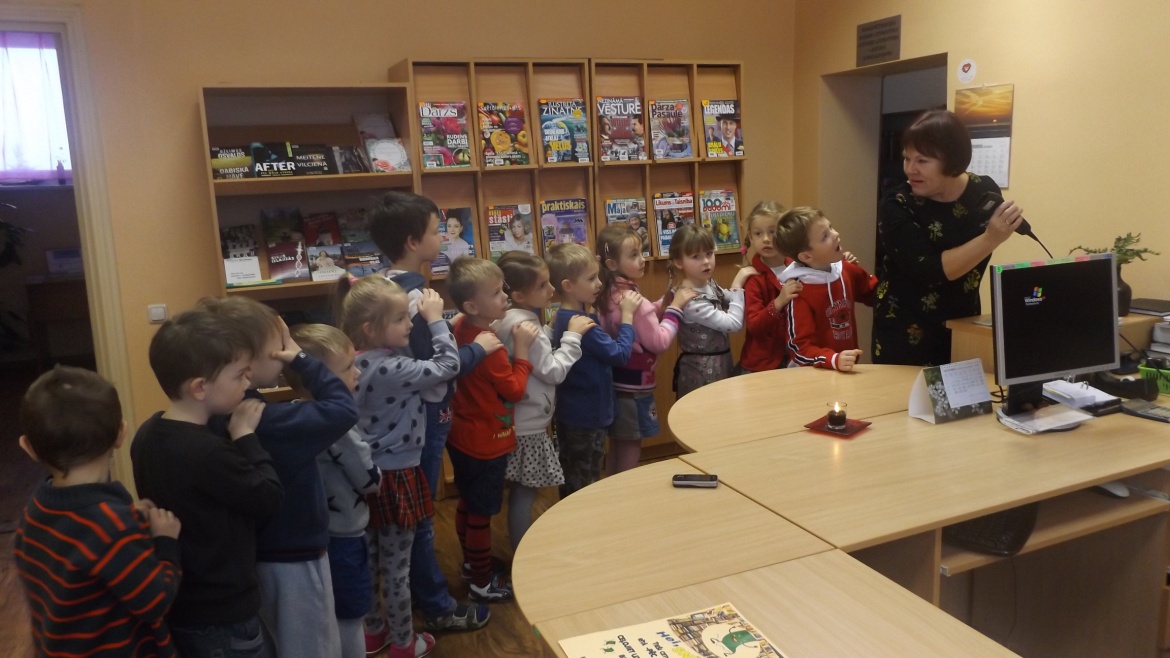 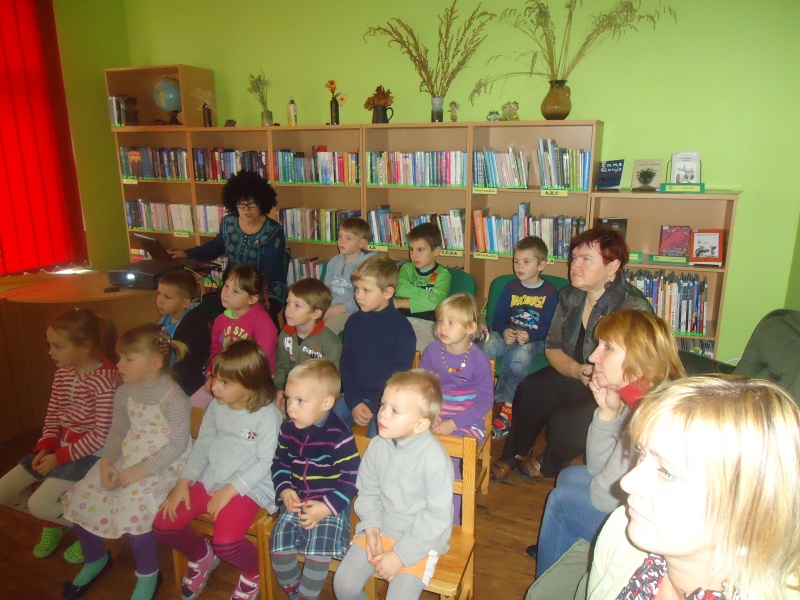 Iestādes darbības laikā mums izveidojušās dažādas brīnišķīgas tradīcijas,
 kuras mūsu kolektīvs gādīgi "audzina un lolo".
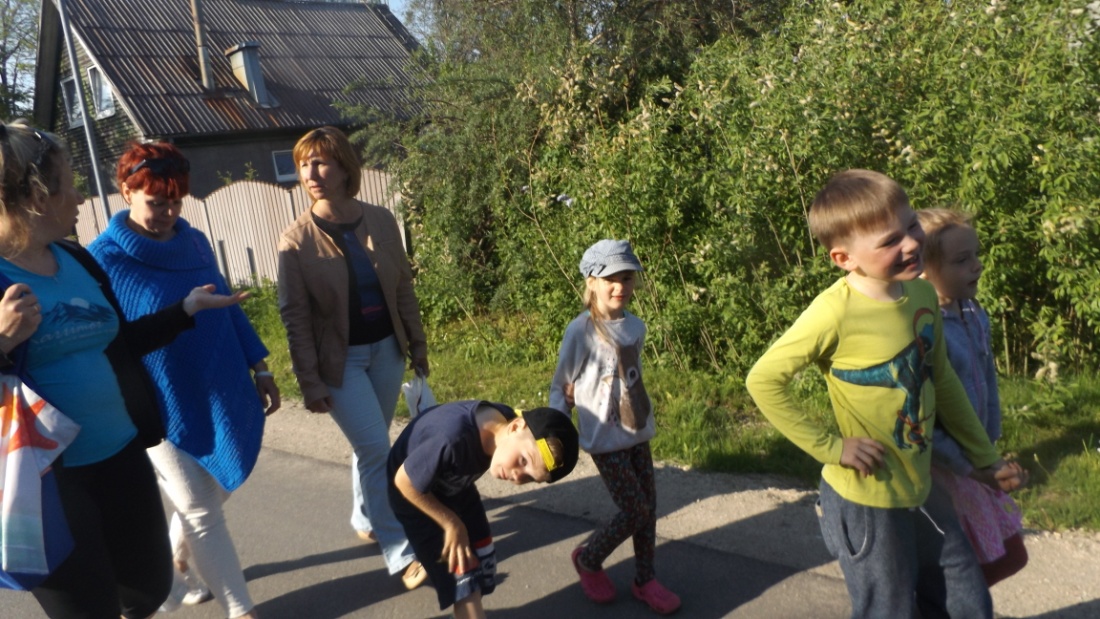 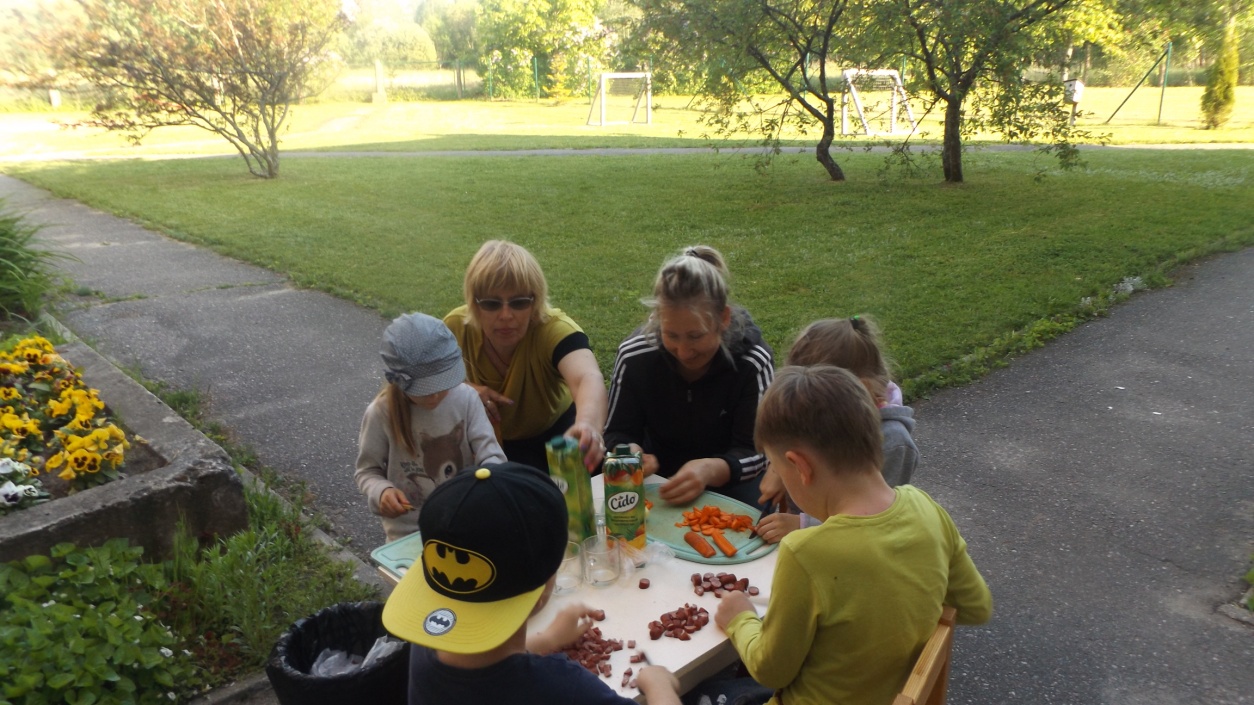 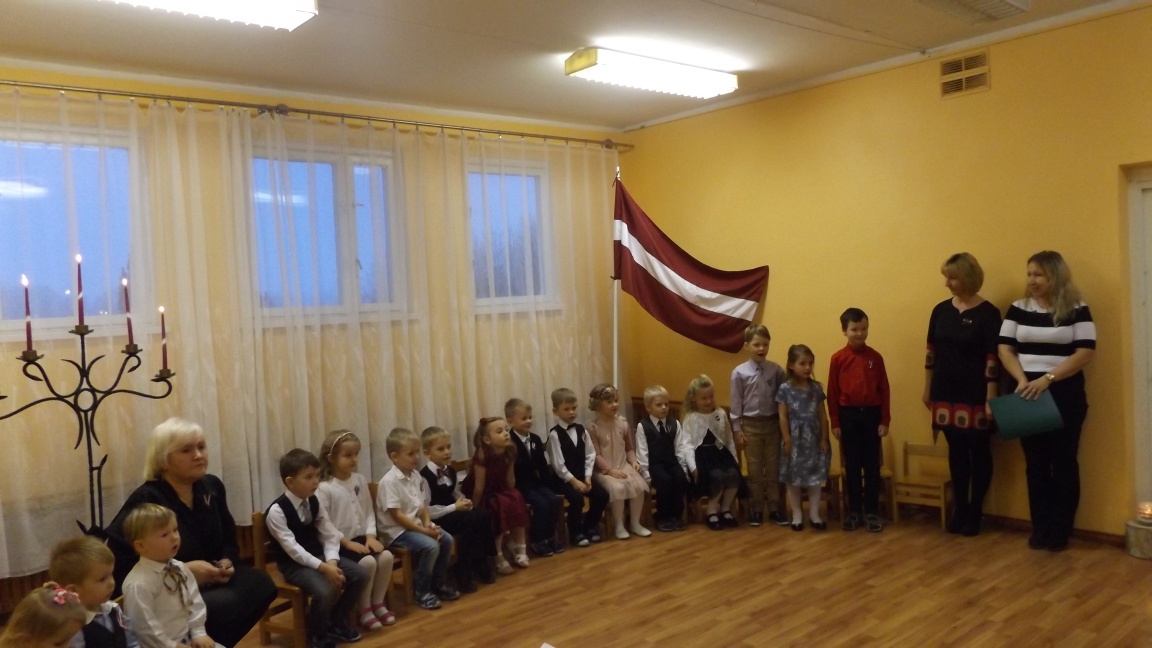 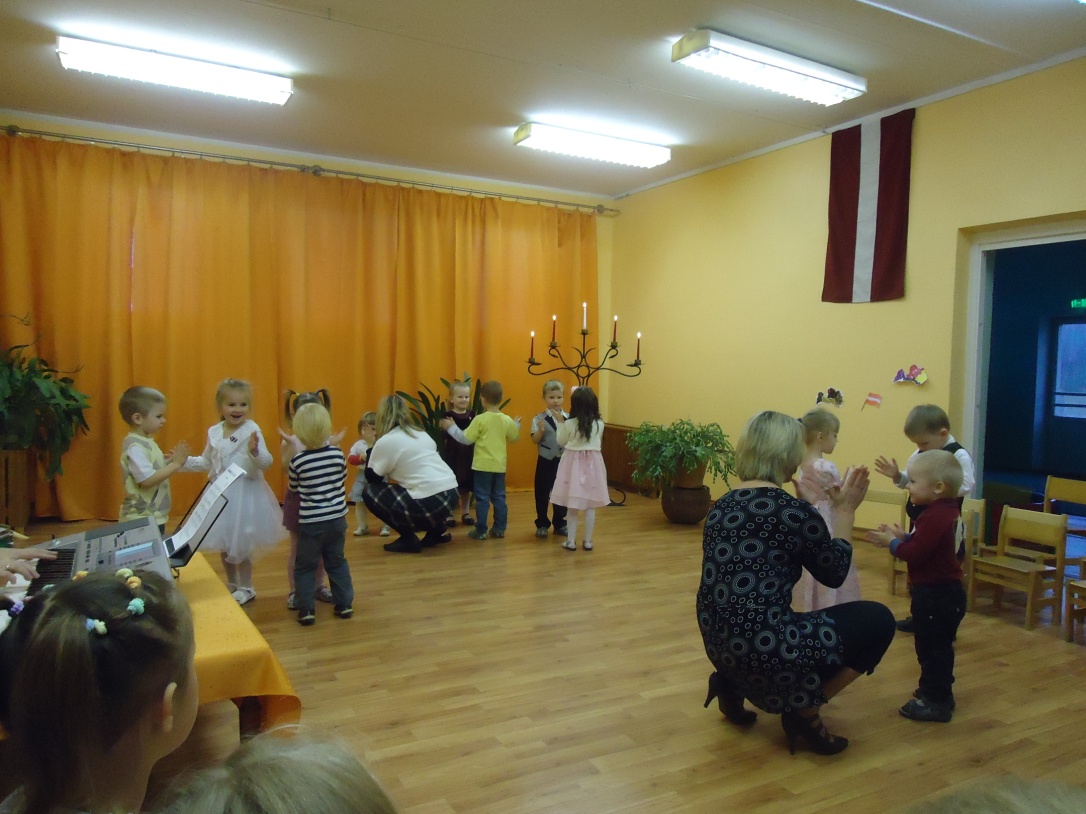 Bet par mūsu puncīšiem 
grupiņās gādā
 pavārīte VijaOzola.
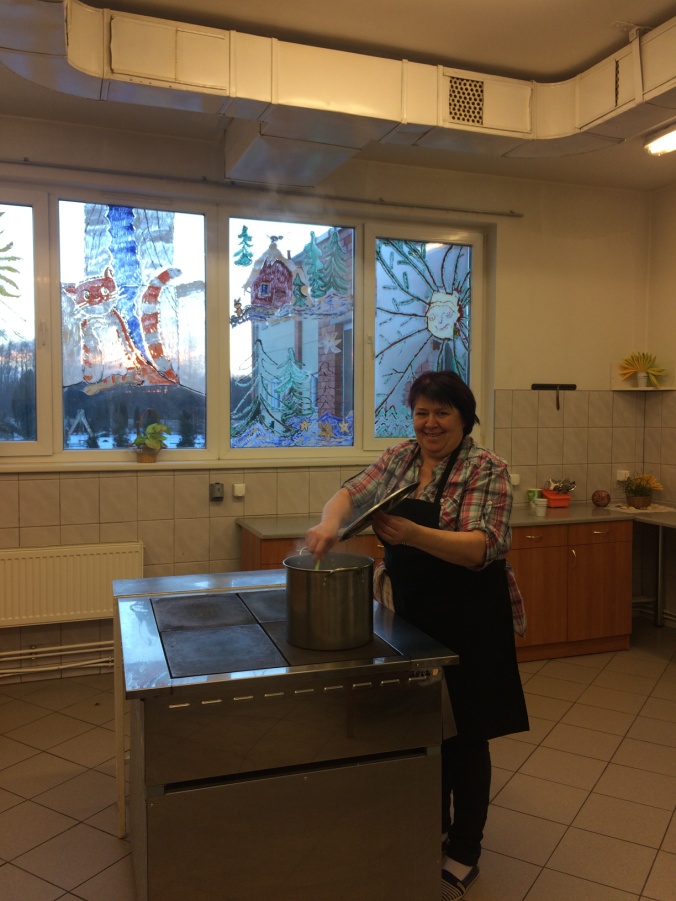 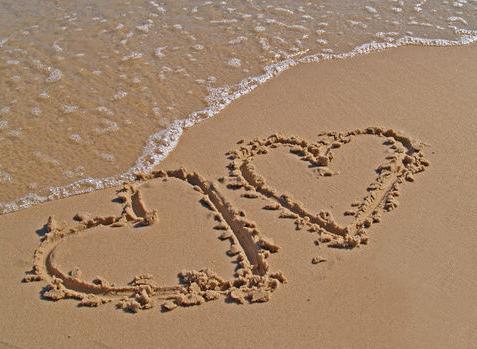 Uz tikšanos Salacgrīvas pirmsskolas izglītības
 iestādes „Vilnītis” filiālē Svētciems…..